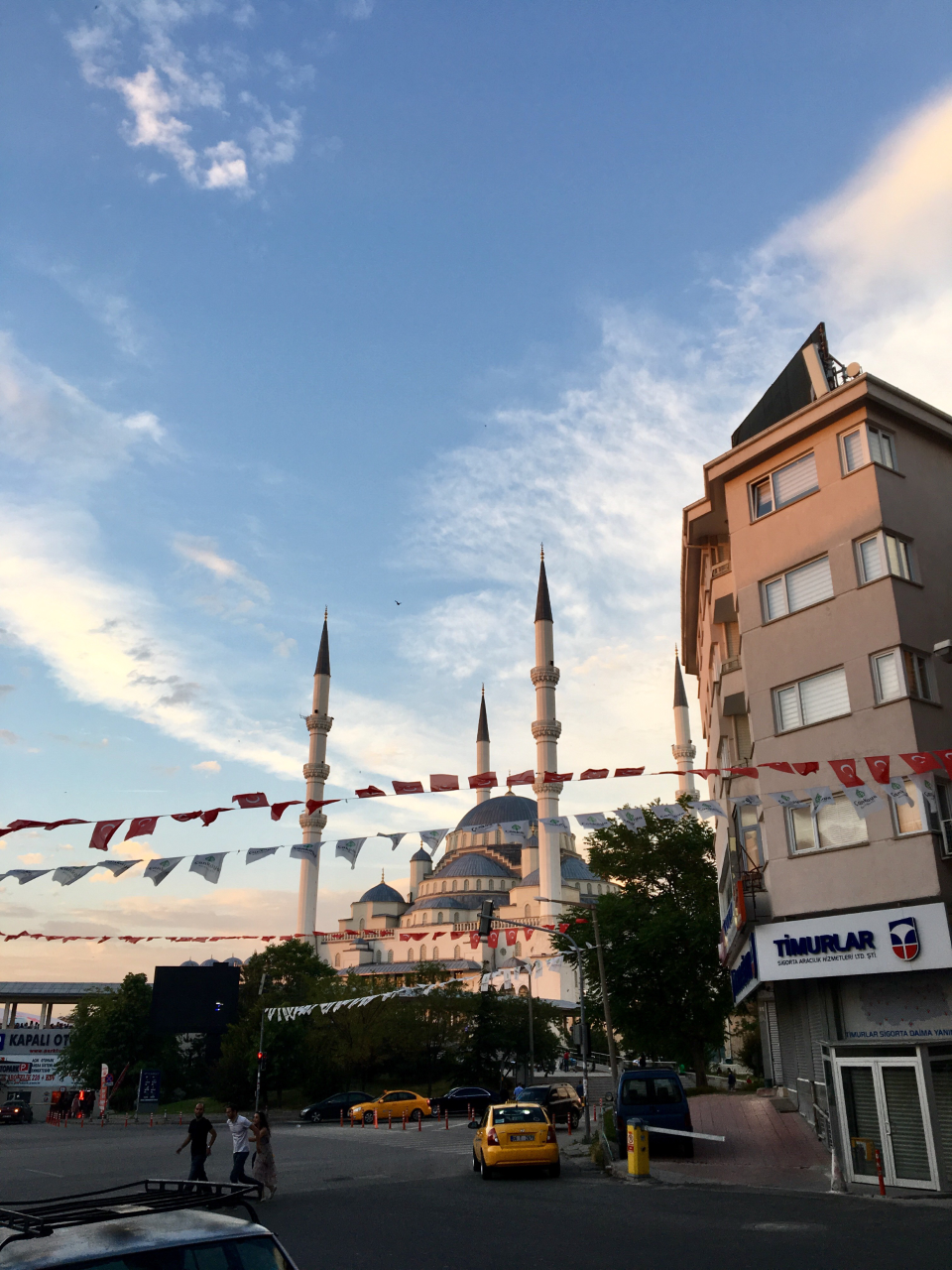 2024-25Foreign Language & Area Studies Fellowships
Information Session
Goals of FLAS Fellowship
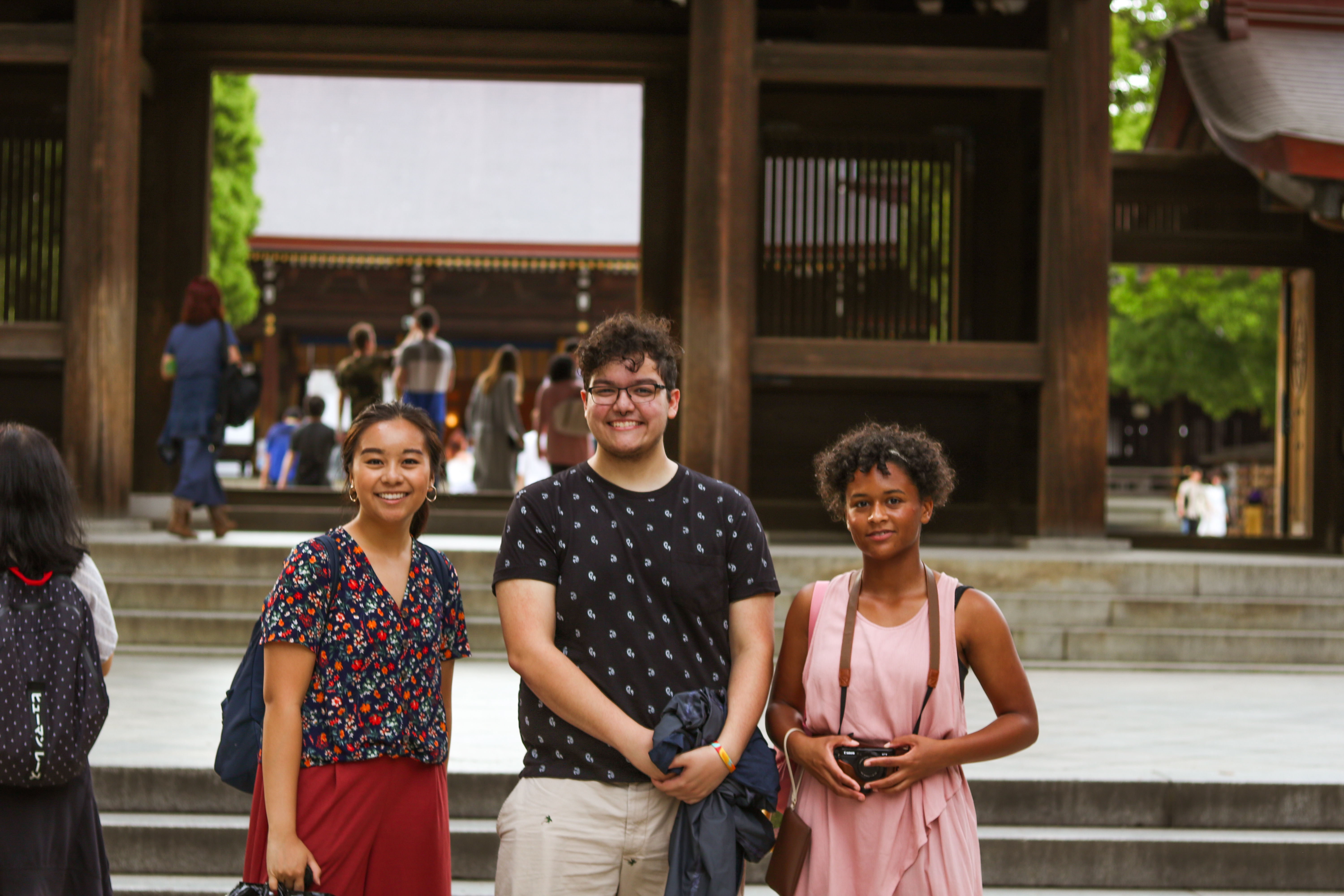 Assist in the development of knowledge, resources, and trained personnel for modern foreign language and area/international studies​

Stimulate the attainment of foreign language acquisition and fluency ​

Develop a pool of international experts to meet national needs​
Giselle PagunuranSummer 2019
Language: Japanese
What is FLAS?
Foreign Language & Area Studies (FLAS) Fellowships support students takingless commonly taught languages and area studies coursework.
This program provides two types of fellowships:
Academic year (available to graduate students from all centers; available to undergraduates from certain centers)
Summer (all centers offer for graduate and undergraduate students)
Eligibility​
Students must be a U.S. citizen by birth or naturalization, or a permanent resident.​

Students must be at the intermediate or higher level in their target FLAS language to be eligible.​

One exception: graduate students may take beginner level courses in a Less Commonly Taught Language (LCTL) if they have advanced skills in another language in that world region.​
Eligibility cont’d ​
For AY fellowships, graduate students must be enrolled in a UNC program of graduate or professional study by the start of the Fellowship, but may apply in advance of admissions notification.​
For Summer fellowships, you may be a graduating undergraduate as long as you delay graduation to August. Some centers grant to prospective graduate student who must demonstrate acceptance of UNC graduate or professional school admission for the upcoming Fall. You may apply in advance of admissions notification.​
Use of funds for either fellowship in contingent upon acceptance to and enrollment in a full-time course of study at a FLAS-granting institution (typically, at UNC-CH).
FAFSA ranking will be reviewed as reported by the Office of Financial Aid.
Summer Fellowships: LANGUAGE​
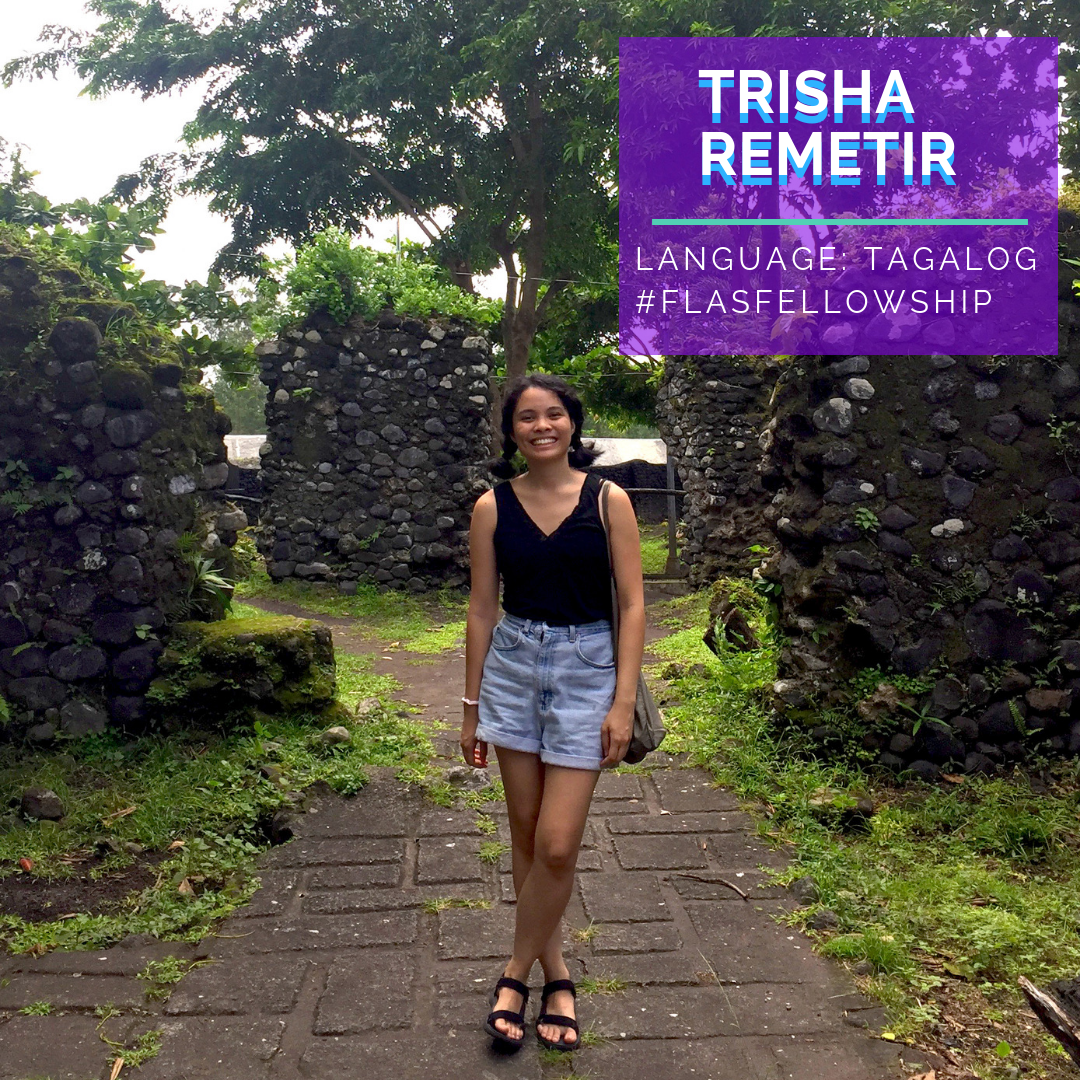 Summer FLAS Fellowships support for approved intensive summer language courses in the U.S. or abroad.  ​
FLAS fellowships could affect financial aid packages, particularly for undergraduate students. We recommend that if awarded you contact the Office of Student Financial Aid to determine the fellowship’s effect on your financial aid package.
Summer Fellowships: LANGUAGE​
Overseas programs require U.S. Dept of Education approval, which will be submitted by your Center’s FLAS coordinator.​  In recent years, they have also required approval from UNC for overseas travel with university funding.
Please remember: You will apply to the program of study separately. 
Programs must be 6-8 weeks in length.
​Programs must be 140 hours at the beginning and intermediate levels; or 120 hours at the advanced level.​
Programs must be credit-eligible even if you do not get UNC credit. 
It is highly recommended that undergrads consult Study Abroad before deciding on a program.
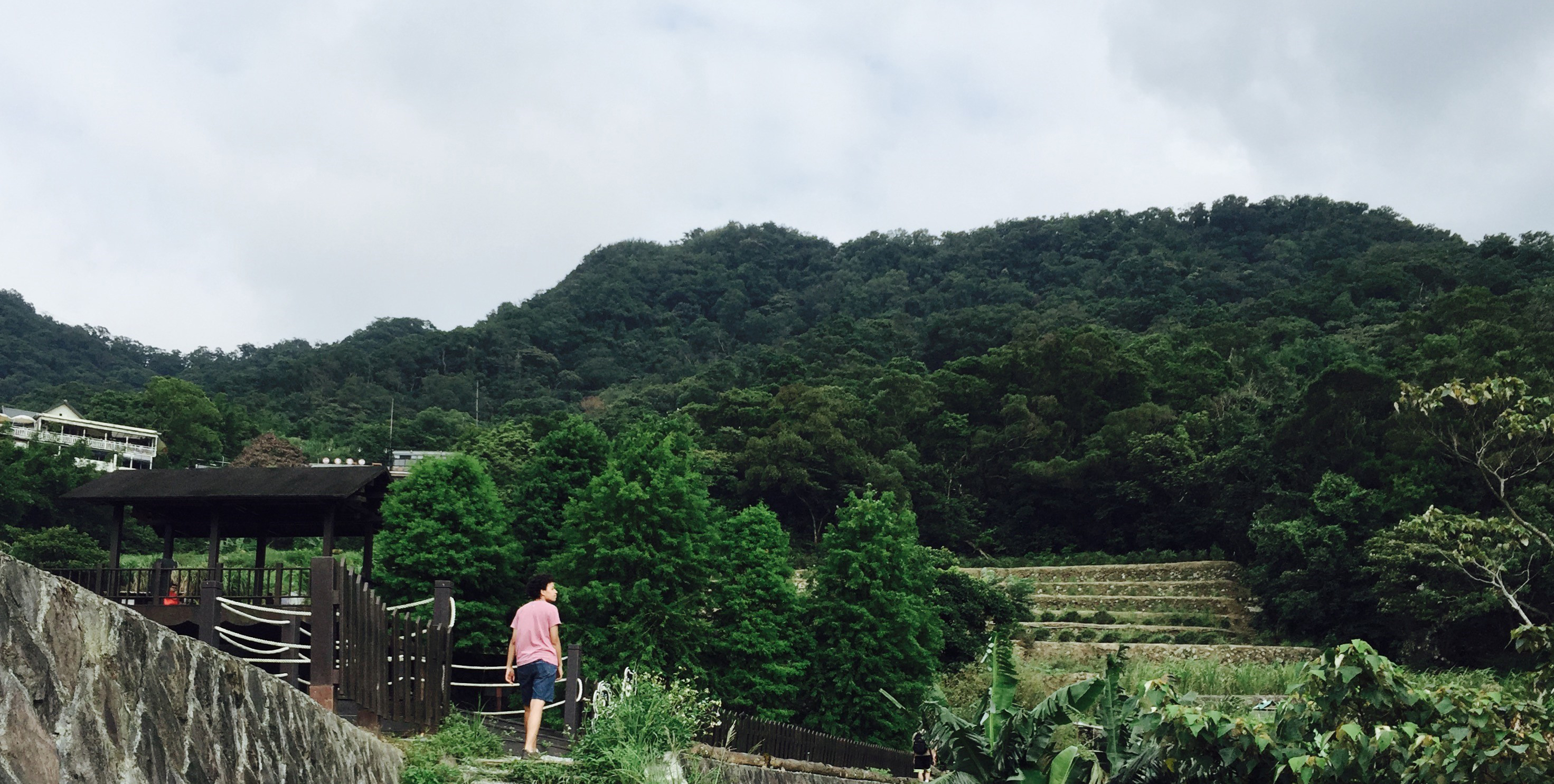 Academic Year Fellowships:​Area Studies and Language​
Academic year FLAS Fellowships provide a stipend plus support for tuition and fees. 
Fellows are required to take at least one language and one area studies course each semester.​
Academic Year Fellowships:​Area Studies and Language​
FLAS fellowships could affect financial aid packages. We recommend that if awarded you contact the Office of Student Financial Aid to determine the fellowship’s effect on your financial aid package.
If awarded, graduate students whose home departments have minimum stipends above $20,000 need to submit letter of guarantee from their home department before accepting the award.
Application Process
Application Website:​
https://areastudies.unc.edu/flasunc
Statement of Purpose
Two recommendation letters 
Language Evaluation
The online application will be made available onNovember 15, 2023.​
The deadline for applications for Summer 2024 and Academic Year 2024-25 will be February 2, 2024. ​
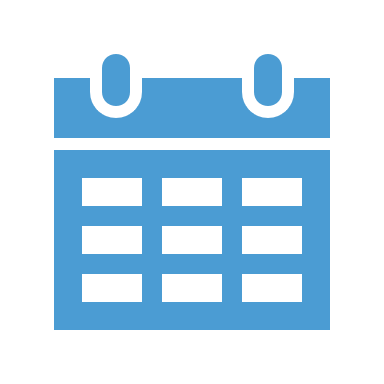 Deadline
Application Tips
More Application Tips
When completing the application on the Study Abroad portal, please note that “submitting” your application is the last and final step, and “saving” is what you should do after each questionnaire.
If you accidentally submit your application before completing it, please just email kfogg@email.unc.edu with the issue—do not start a second application.
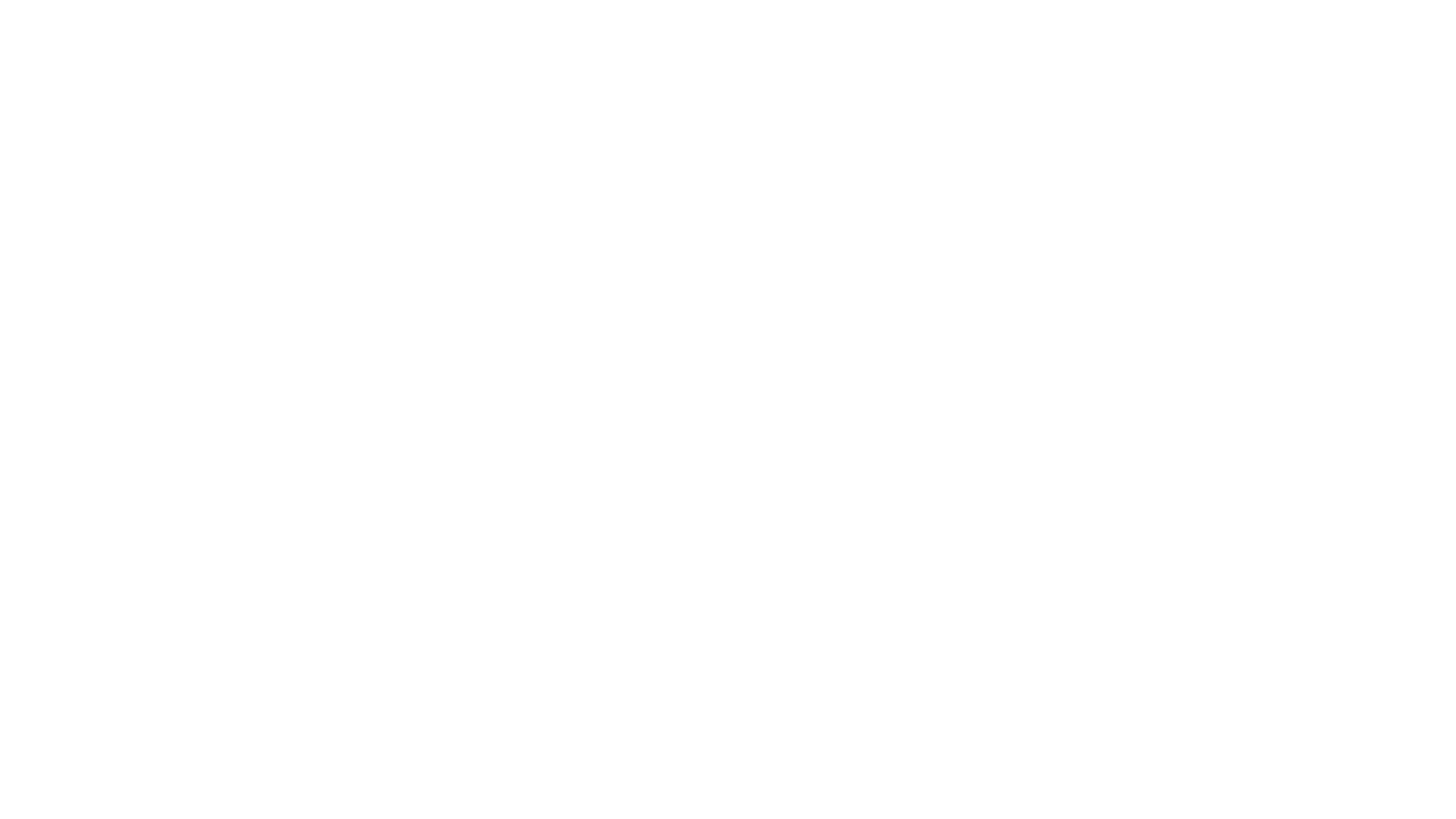 AFRICA
Ada Umenwaliri (adaozo@email.unc.edu) 
ASIA(also for technical issues with the online application)
Kevin Fogg (kfogg@email.unc.edu) 
EUROPE
Brett Harris (brett.harris@unc.edu)  
EASTERN EUROPE / RUSSIA / EURASIA
Adi Džumhur (dzumhur@email.unc.edu) 

LATIN AMERICA AND CARIBBEAN
Beatriz Riefkohl Muñiz (riefkohl@email.unc.edu)​

MIDDLE EAST
Micah Hughes (micah.hughes@unc.edu)
Contact Information
QUESTIONS?